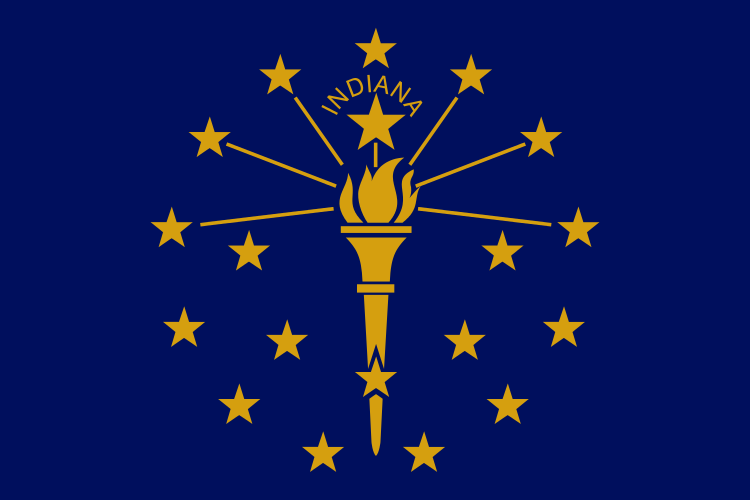 Enterprise Zones in Indiana
Anita Yadavalli, Ph.D.
Senior Fiscal Analyst
Indiana Legislative Services Agency
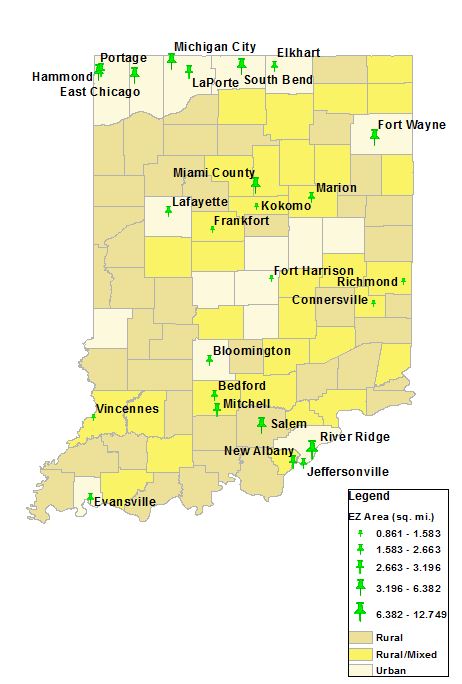 Enterprise Zones
EZs are utilized for the revitalization of traditional downtown areas or old industrial and manufacturing areas that have gone through a protracted period of decline.
Zone businesses, which are designated on the basis of high unemployment and poverty rates, receive some combination of labor and capital tax incentives.
Program Incentives
Investment deduction
Employment expense credit
Loan interest credit



Employee income deduction
Investment cost credit
NTA Conference
11/11/2016
2
Anita Yadavalli
Indiana Legislative Services Agency
EZ Firms by Industry
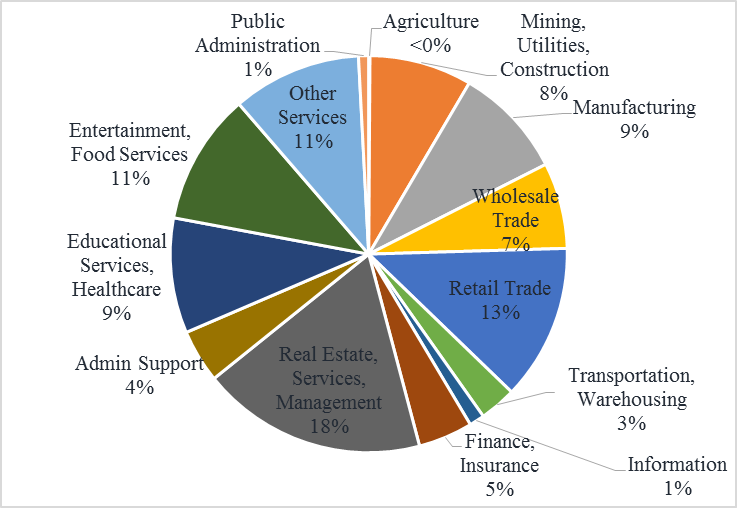 NTA Conference
11/11/2016
3
Anita Yadavalli
Indiana Legislative Services Agency
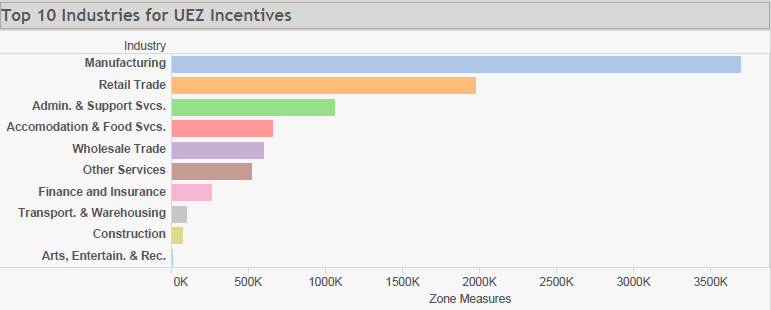 Which Firms Are Claiming Incentives?
Majority are claimed by manufacturing firms, which make up only 9% of all zone businesses.
Manufacturing firms also employ 3 times as many workers, suggesting that large manufacturing firms are utilizing the tax incentives.
NTA Conference
11/11/2016
4
Anita Yadavalli
Indiana Legislative Services Agency
Effect of Economic Development Efforts on EZ Tax Savings
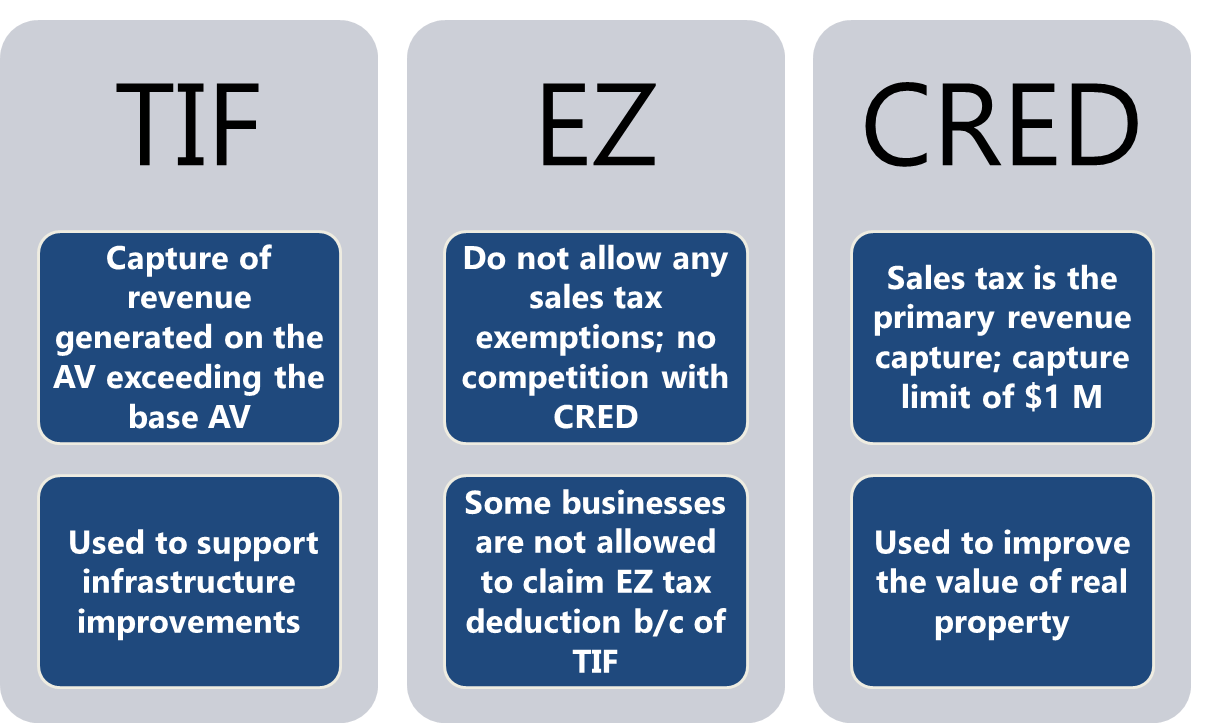 NTA Conference
11/11/2016
5
Anita Yadavalli
Indiana Legislative Services Agency
Impact on All Employment
Marginal Effect of $10,000 increase in Incentive
Estimated Effect of Incentive on Employment
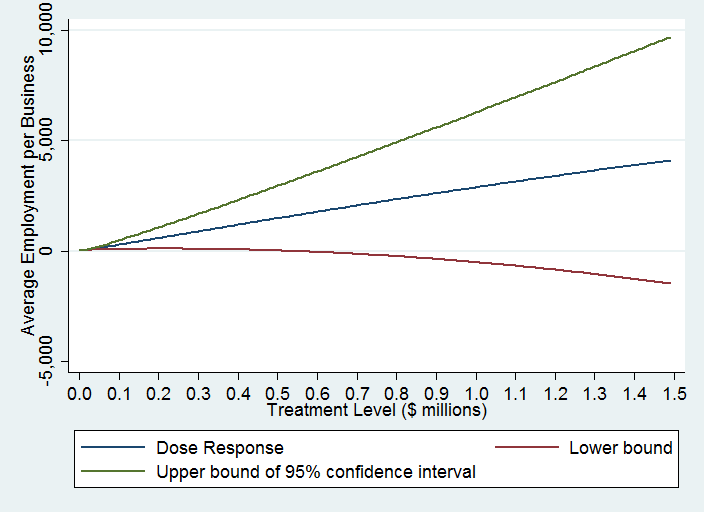 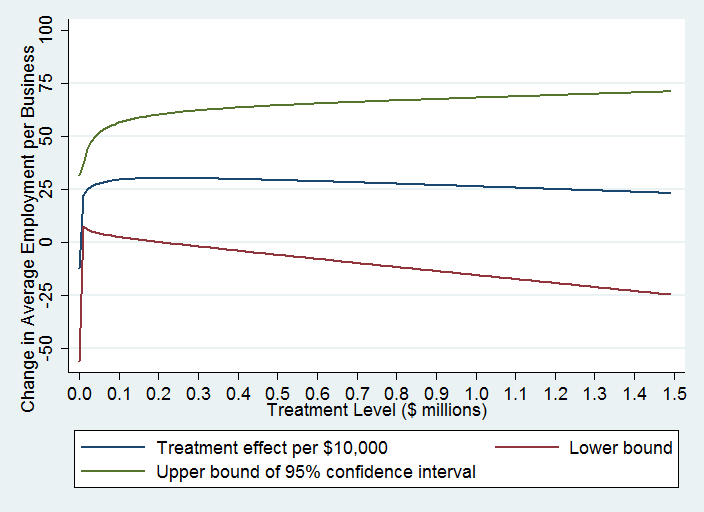 NTA Conference
11/11/2016
6
Anita Yadavalli
Indiana Legislative Services Agency
Enterprise Zone Participation Fees
Many local UEAs use their revenues for community development projects.
NTA Conference
11/11/2016
7
Anita Yadavalli
Indiana Legislative Services Agency
Thank You
anita.Yadavalli@iga.in.gov
NTA Conference
11/11/2016
8
Anita Yadavalli
Indiana Legislative Services Agency